Snow River Bridge: ARRC Superstructure Raise
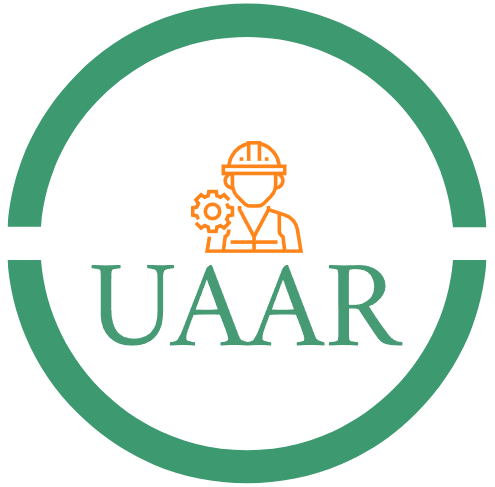 CE A438 CED 2024.01
Presented by: UAAR Consultants
UAAR Consultants Inc.
April 26th, 2024
[Speaker Notes: Good morning everyone our project is the Snow river bridge, Alaska railroad Superstructure raise. Today Colby and I will be presenting the background and methodology of our project.]
UAAR Team
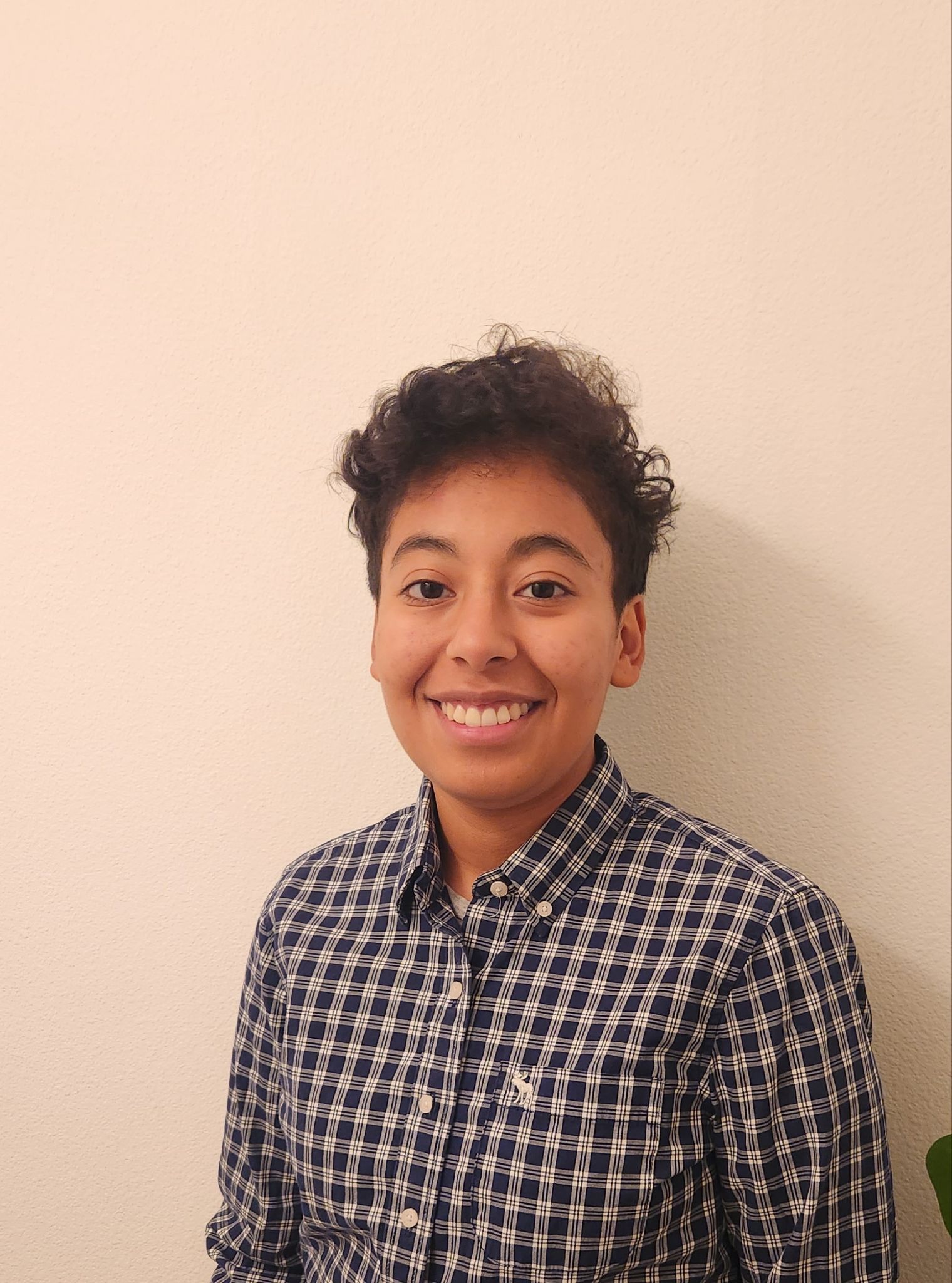 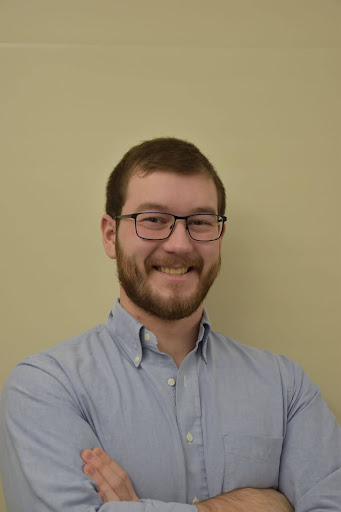 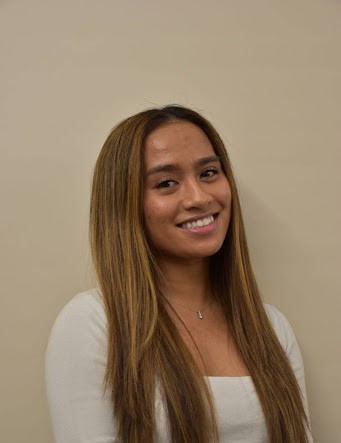 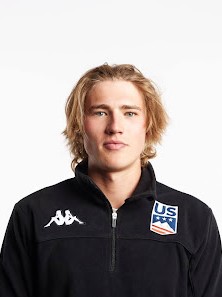 Dianny Melgar, Project Manager
Colby Fletcher, Transportation Engineer
Nikka Macaraeg, Structural Engineer
Gus Schumacher, Hydrology & Geotech Engineer
2
[Speaker Notes: Here is our UAAR Team, (Do we need to read off everything?) ask Hamel]
Client & Mentors
Client and Mentor: Brian O’Dowd, P.E., Director - Engineering Services
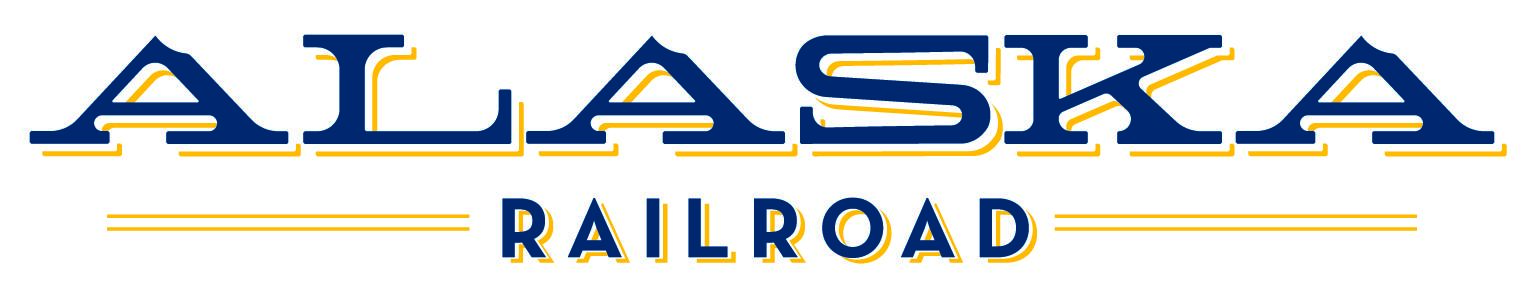 Professional Mentor: Anthony (Tony) Hafner, P.E.
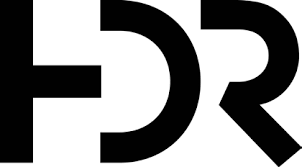 Faculty Advisor: Scott Hamel, P.E., PhD
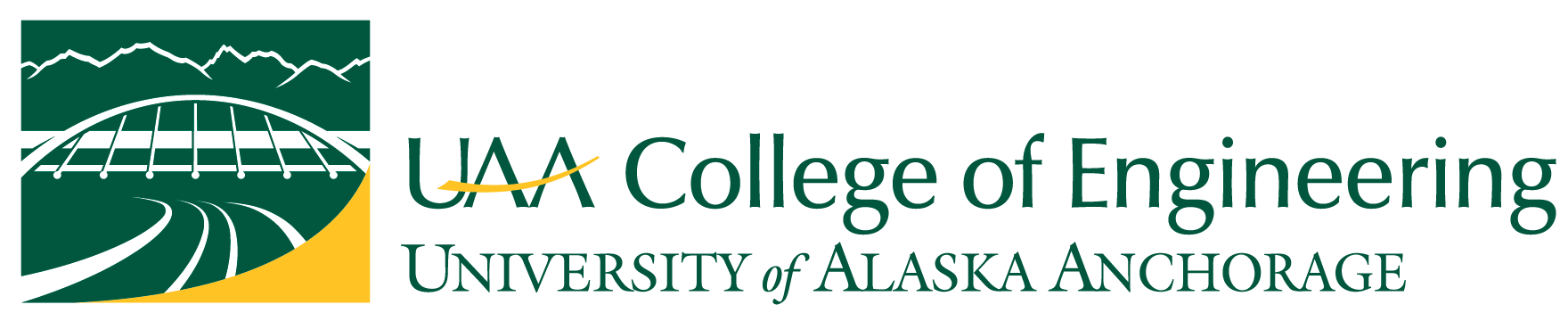 3
[Speaker Notes: These are our Client and Mentors that are guiding us through this project, Brian is with our Client which is the Alaska Railroad.
Our Professional Mentor, Tony, is with HDR, and our Project Advisor here at UAA is Dr. Scott Hamel.]
Overview
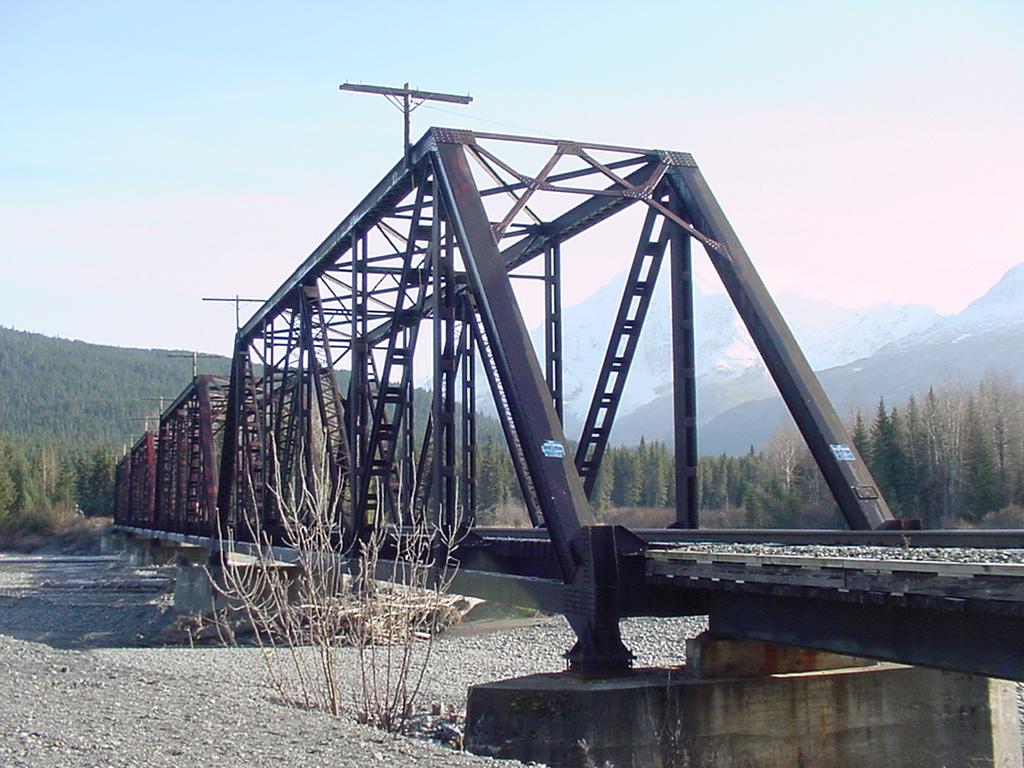 Background
Design Criteria
Alternative Designs
Preferred Alternative
Cost Estimate
c
4
14.5 bridge seen at a typical water level
[Speaker Notes: We are going to go into detail about the project background, scope, methodology, deliverables, schedule, and budget]
Location
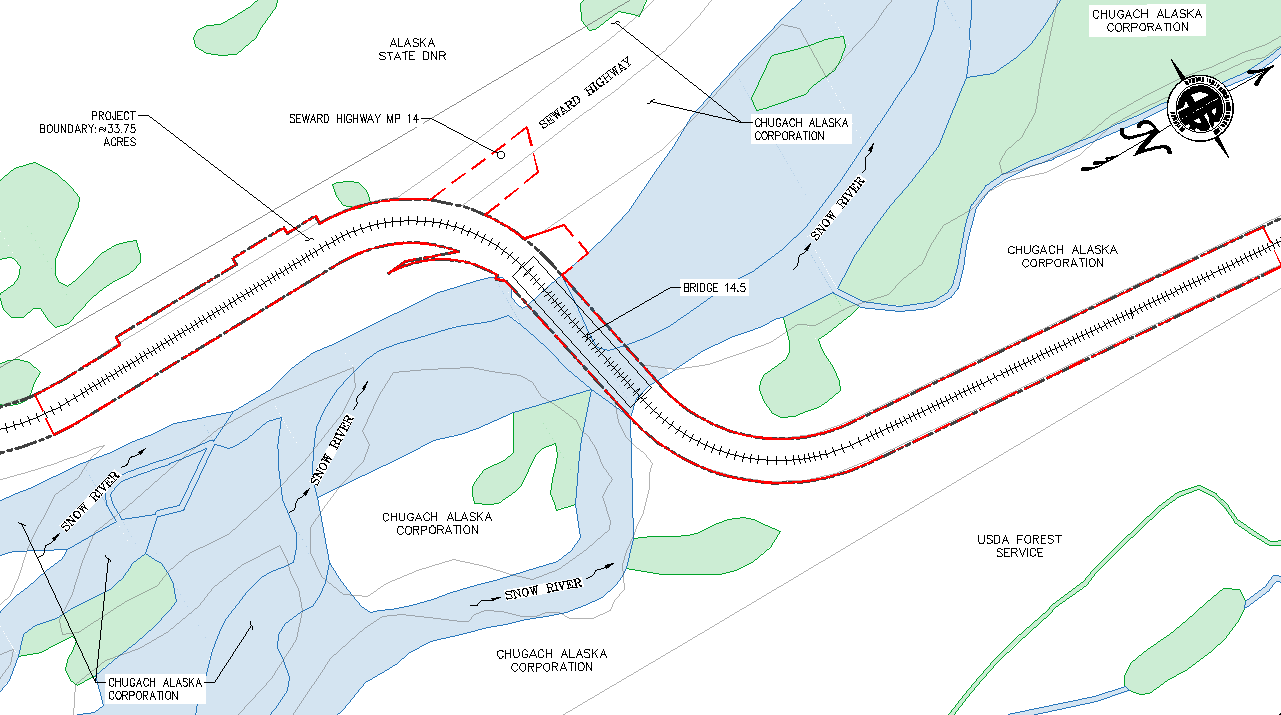 Anchorage
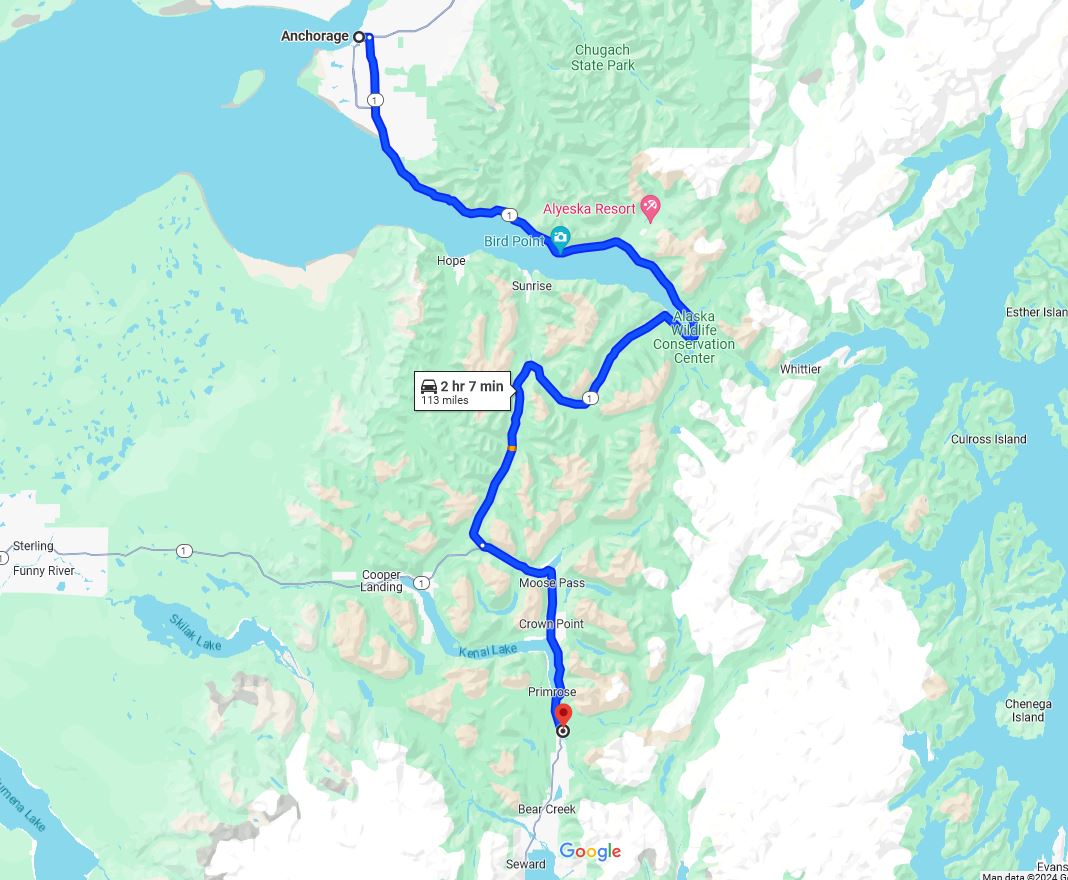 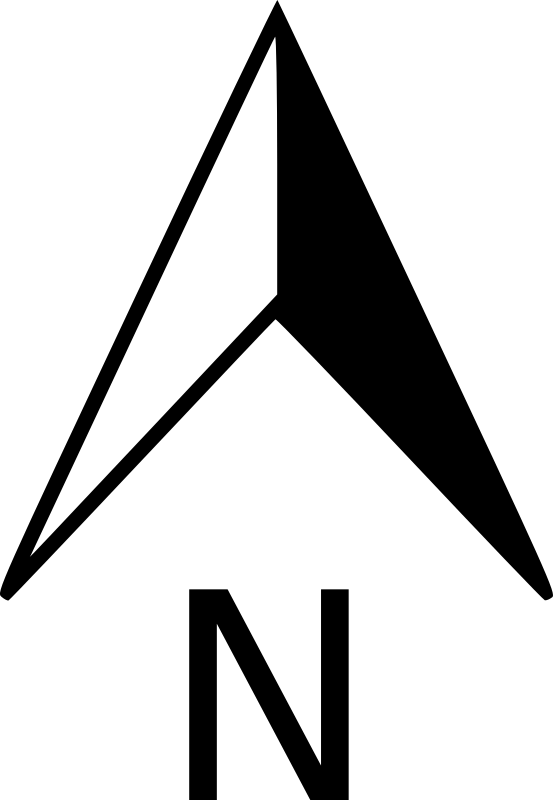 2 hour 7 minute drive time along Seward Highway
ARRC Milepost 14.5
Provided by ARRC
Snow River Bridge
Seward
5
[Speaker Notes: So where are we? The Snow River bridge is located at the milepost 14.5 which is about a 2 hour drive from anchorage taking the Seward Highway]
What is at Stake?
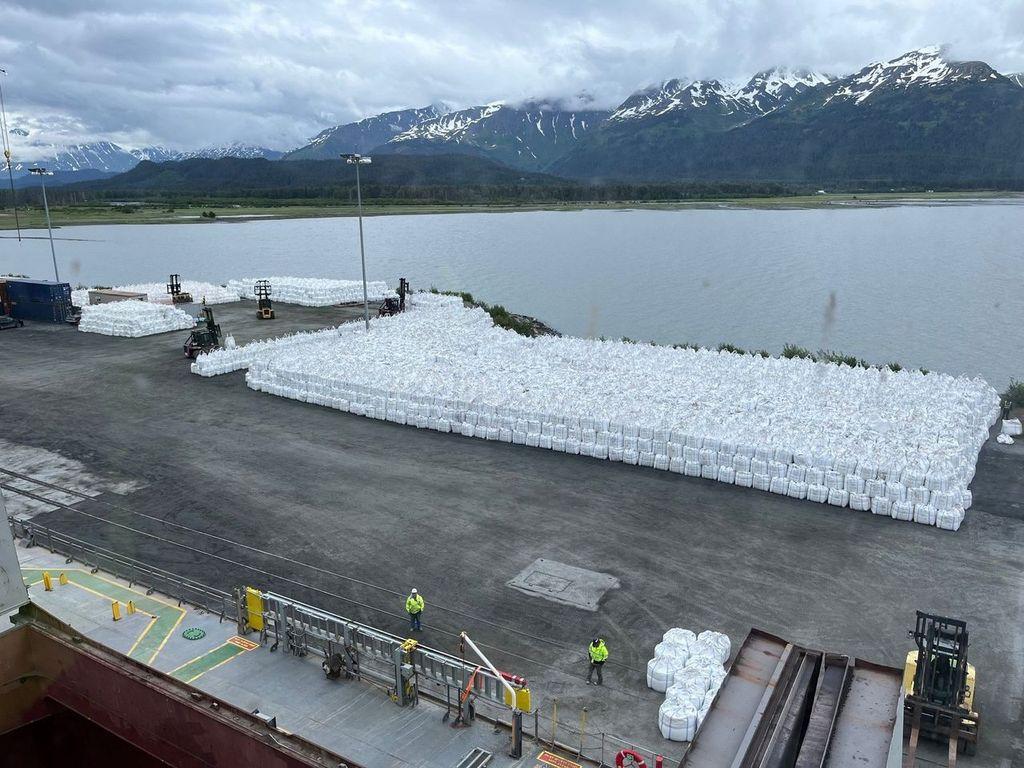 Freight 
Economy 
Transportation
Seward freight yard holding 1,000,000 pounds of frac sand
6
[Speaker Notes: The importance of the Alaska railroad can be seen through all the freight that it carries. It transportssupplies to rural areas, if the railroad is no longer able to get to these areas people and families will be affected and it will be that much harder for people to receive some of their basic necessities. It will also affect the economy since the railroad also takes passengers and tourists to their destinations.   Anchorage port doesnt have the capacity to handle the quantity of supplies for the willow project. These materials cant be trucked either as it would be an insane amount of trucks causing wear and traffic on the roadway. WHittier cant receive the materials either as they dont have cranes. This is also a popular tourism route]
Project Problem
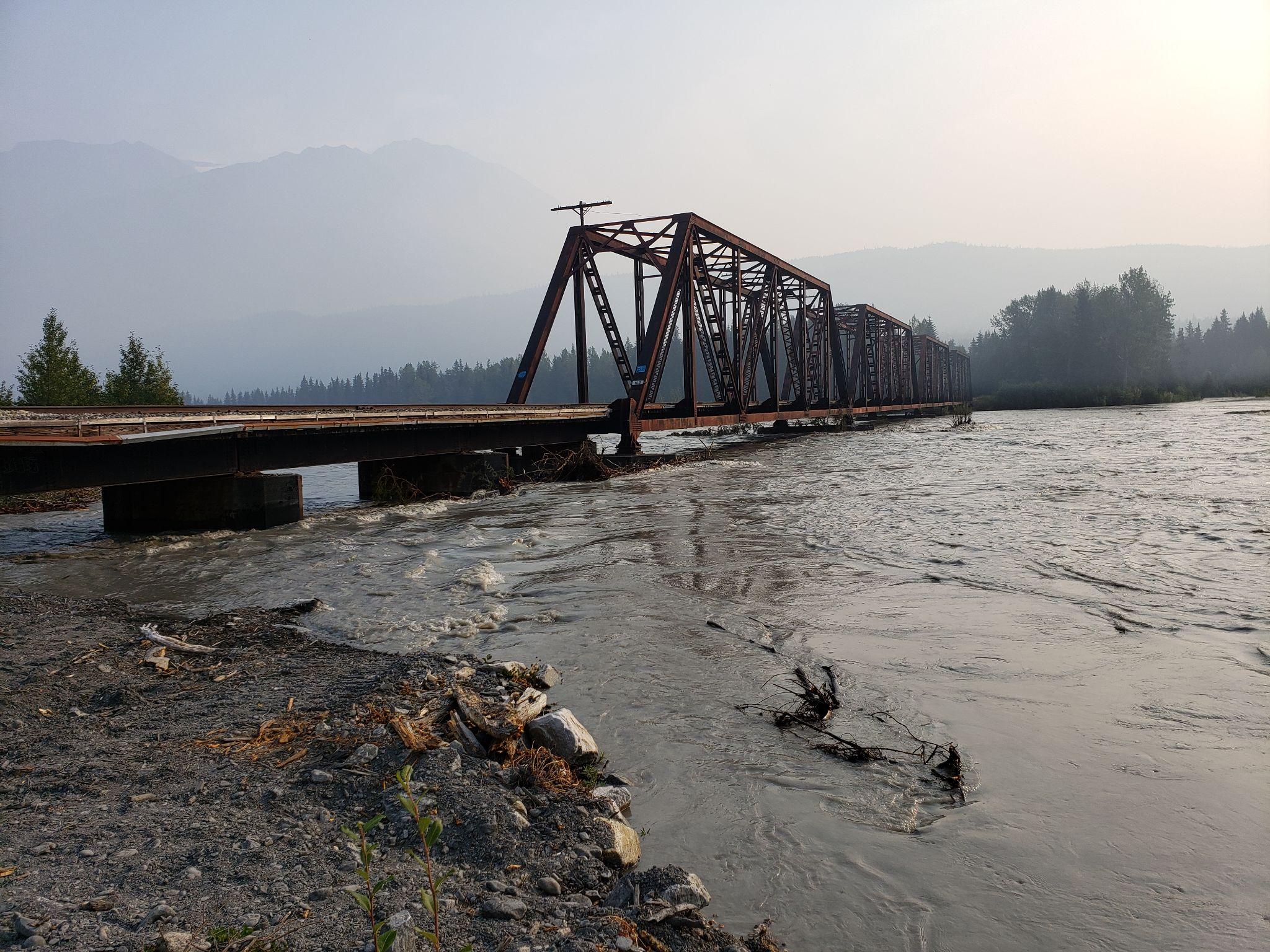 Jökulhlaups (Glacial lake outburst flood) 
Structure at risk of overtopping
Low chord elevation is too low
Multiplate structure restricts clearance
Low chord
Bridge during 2019 flood
7
[Speaker Notes: The reason that this specific bridge needs to be addressed is due to the flooding that occurs in Snow River. Snow river is a glacial fed river that runs beneath the bridge in question and it is one of the first structures that the river encounters. You can see in this photo that the river is relatively close to the actual superstructure of the bridge.]
8
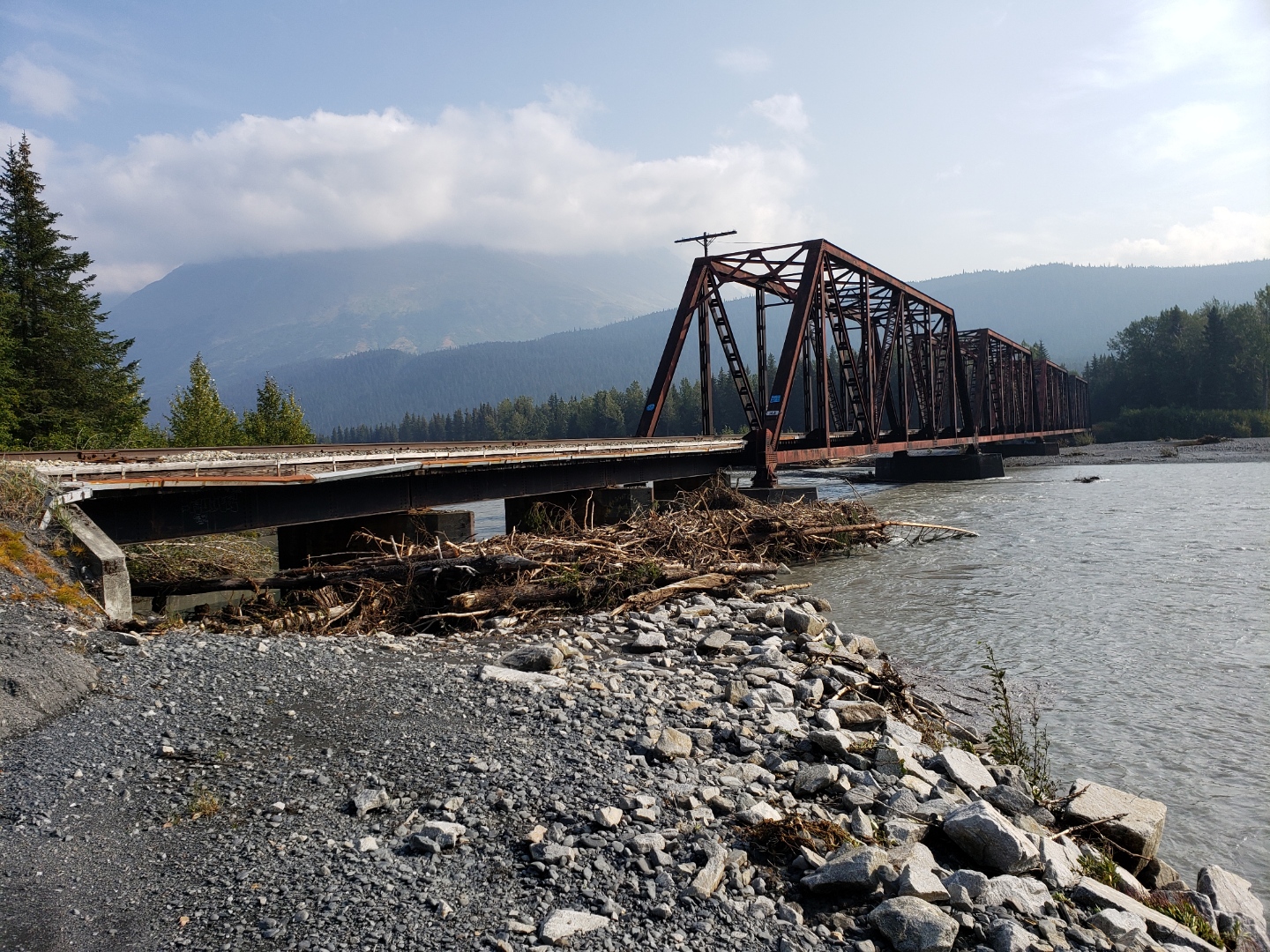 9
Bridge after the flood
[Speaker Notes: Here is a picture of the bridge from 2019 from the southern end. As you can see after peak flow there is debri built up against the bridge]
Objectives
Raise existing 4 thru-trusses  a minimum of 4 feet
Determine vertical and horizontal clearance requirements for future highway overpass
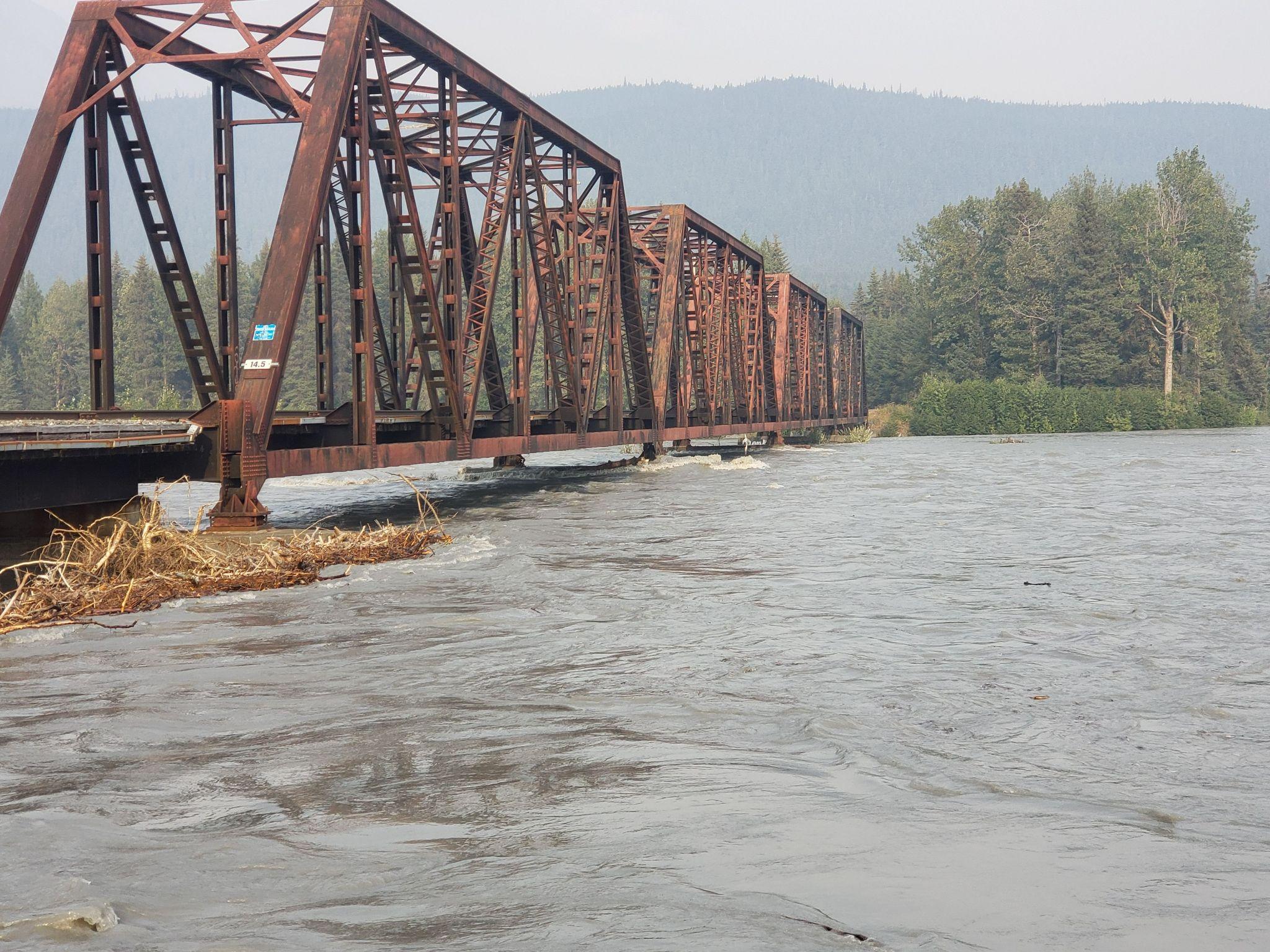 Bridge during 2019 flood (ARRC)
10
[Speaker Notes: The reason that this specific bridge needs to be addressed is due to the flooding that occurs in Snow River. Snow river is a glacial fed river that runs beneath the bridge in question and it is one of the first structures that the river encounters. You can see in this photo that the river is relatively close to the actual superstructure of the bridge.]
Design Constraints
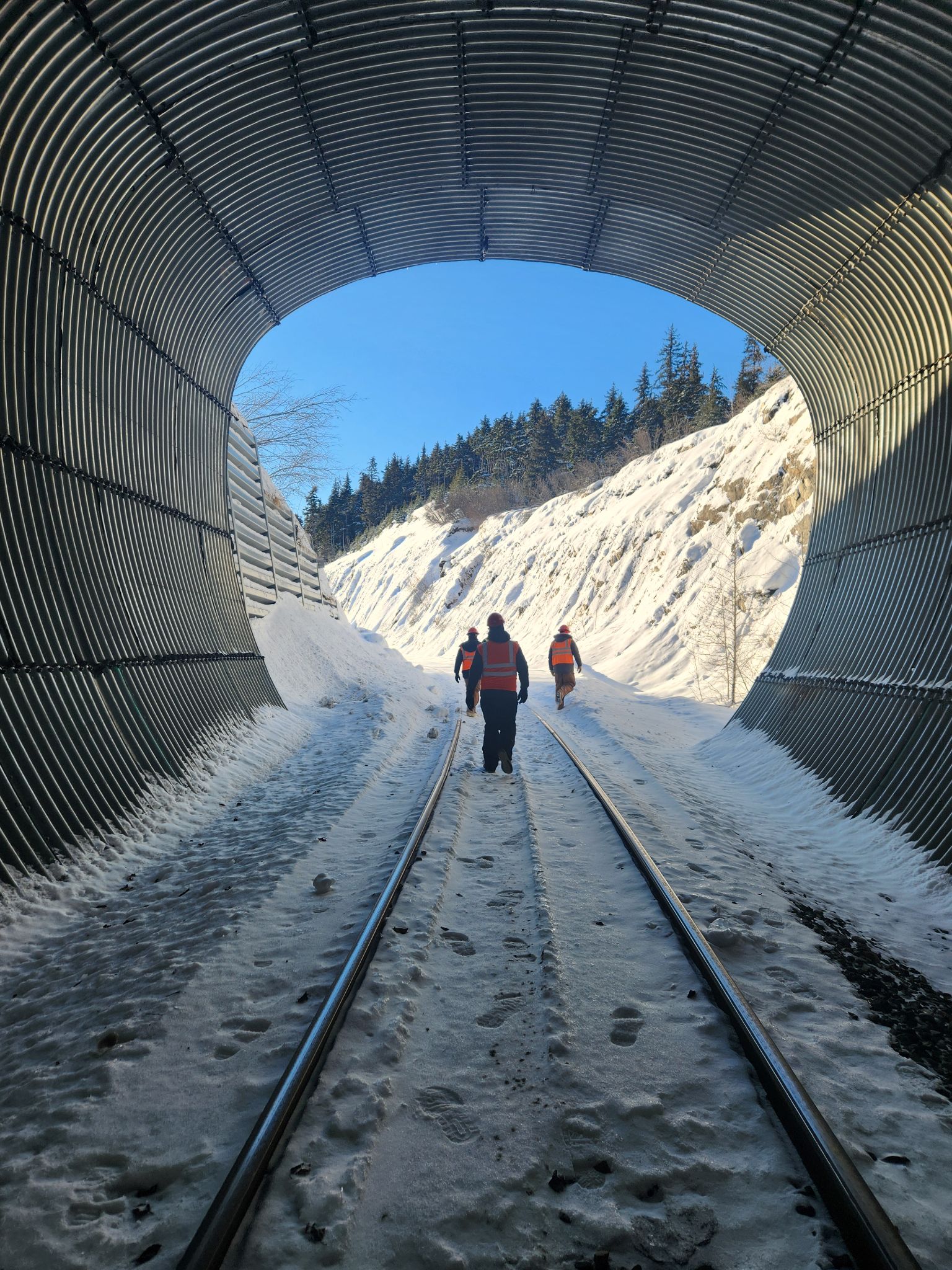 Limited changes to the active floodplain
Rockface
The AKDOT&PF multiplate
Track Outage Allowances
Seasonal Construction Limitations
Rockface south of BR 14.5
11
[Speaker Notes: The other constraint in the design is the construction method. The construction must be done in th winter as this provides the largest window for construction. No matter the alternative the maximum amountof time the railway can be down for is 36 hours.]
Alternatives
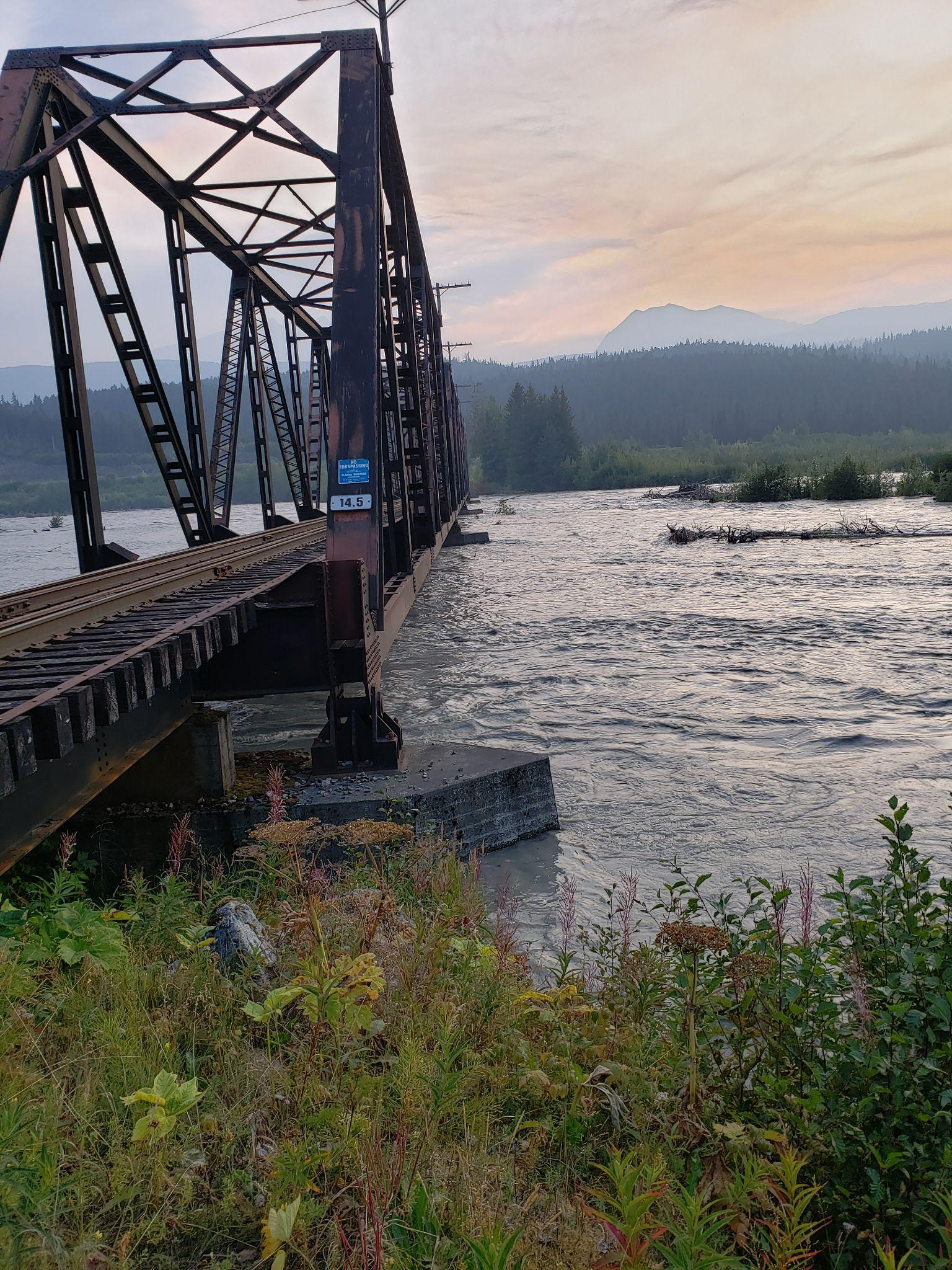 No-Build 
Superstructure Replacement
Substructure Replacement
Bridge Superstructure Raise
Track Realignment
Bridge 14.5 during the 2019 flood. View from southern approach (ARRC)
12
Shared Elements
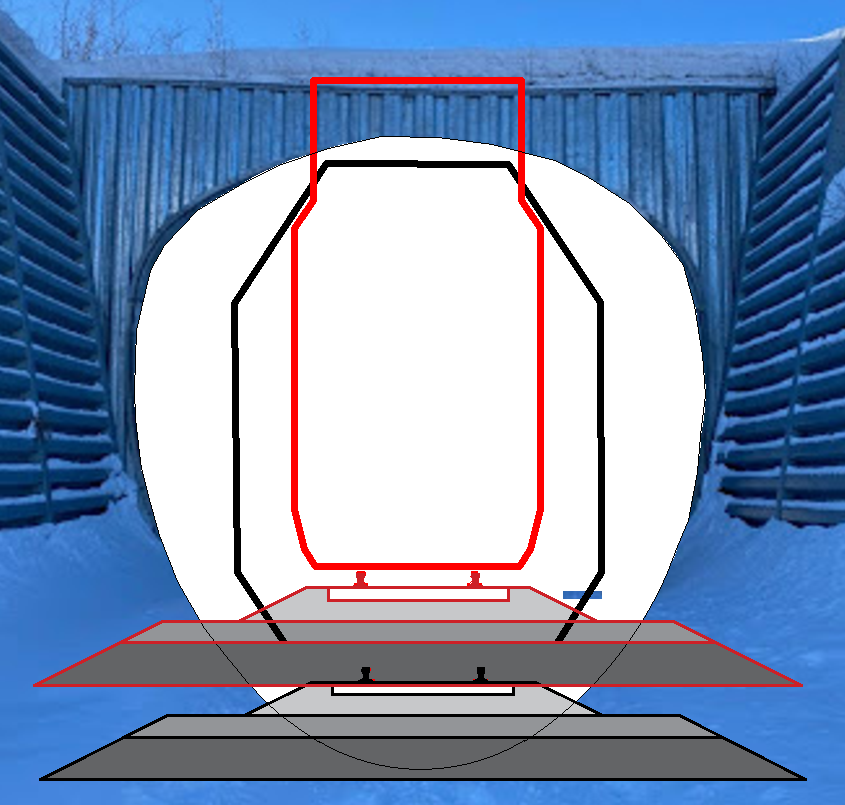 New
Existing
Raise tracks and ballast to bridge level until profile ties into existing track on both sides
Place and key-in rip-rap along bridge substructures
Removal of AKDOT&PF multiplate structure
New rail elevation through AKDOT&PF multiplate
13
[Speaker Notes: Things necessary for all discussed alternatives, describe how profile ties in in detail]
AKDOT&PF Multiplate Structure
To be addressed in a related AKDOT&PF project. Likely alternative is a highway overpass.
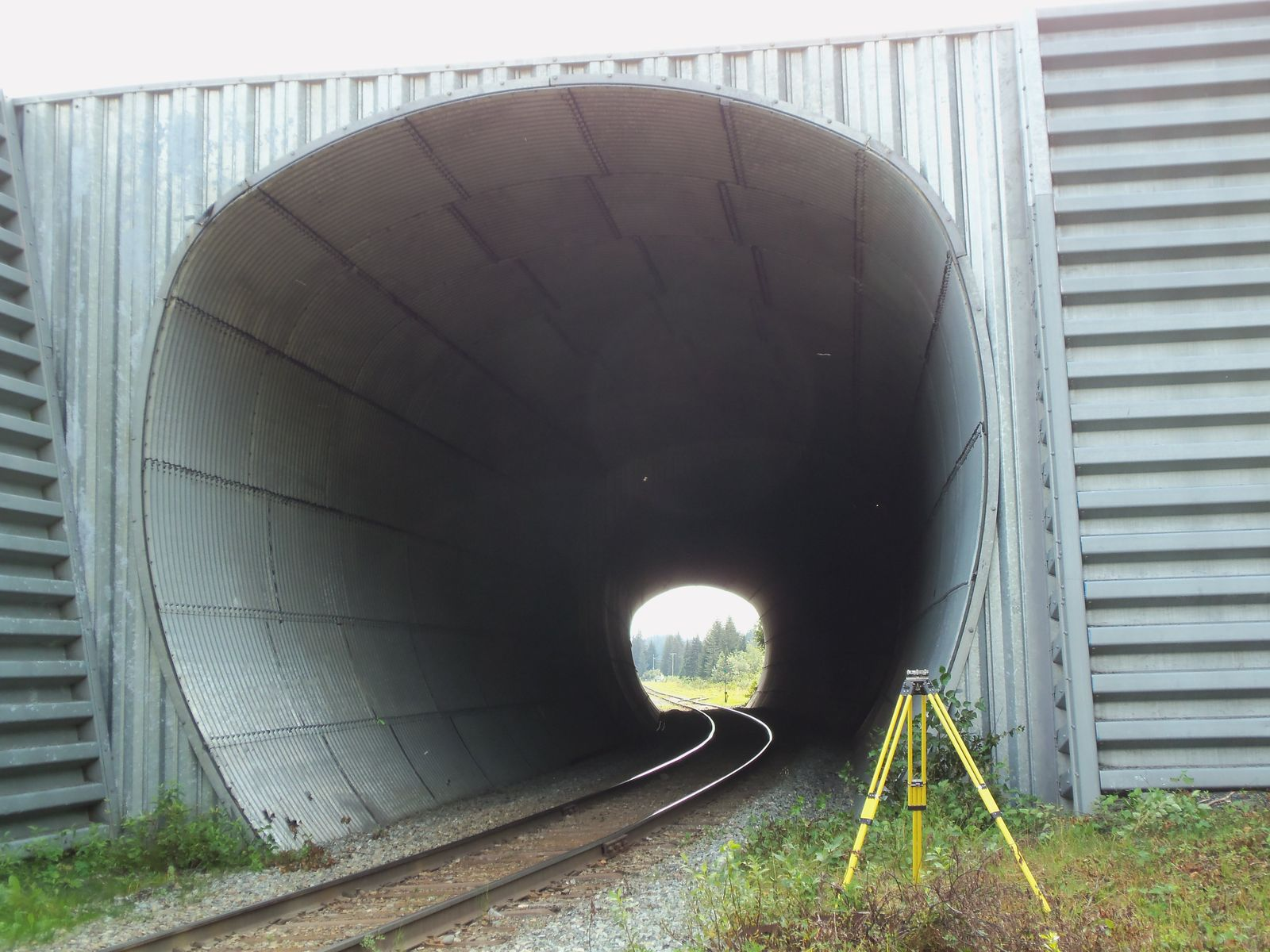 Clearances:
Min. horizontal = 15 feet (9.B.2) 
Min. vertical = 20’-11” from top of rail
14
Front view of AKDOT&PF Multiplate Tunnel
1. No Build
All existing track and bridge structures remain
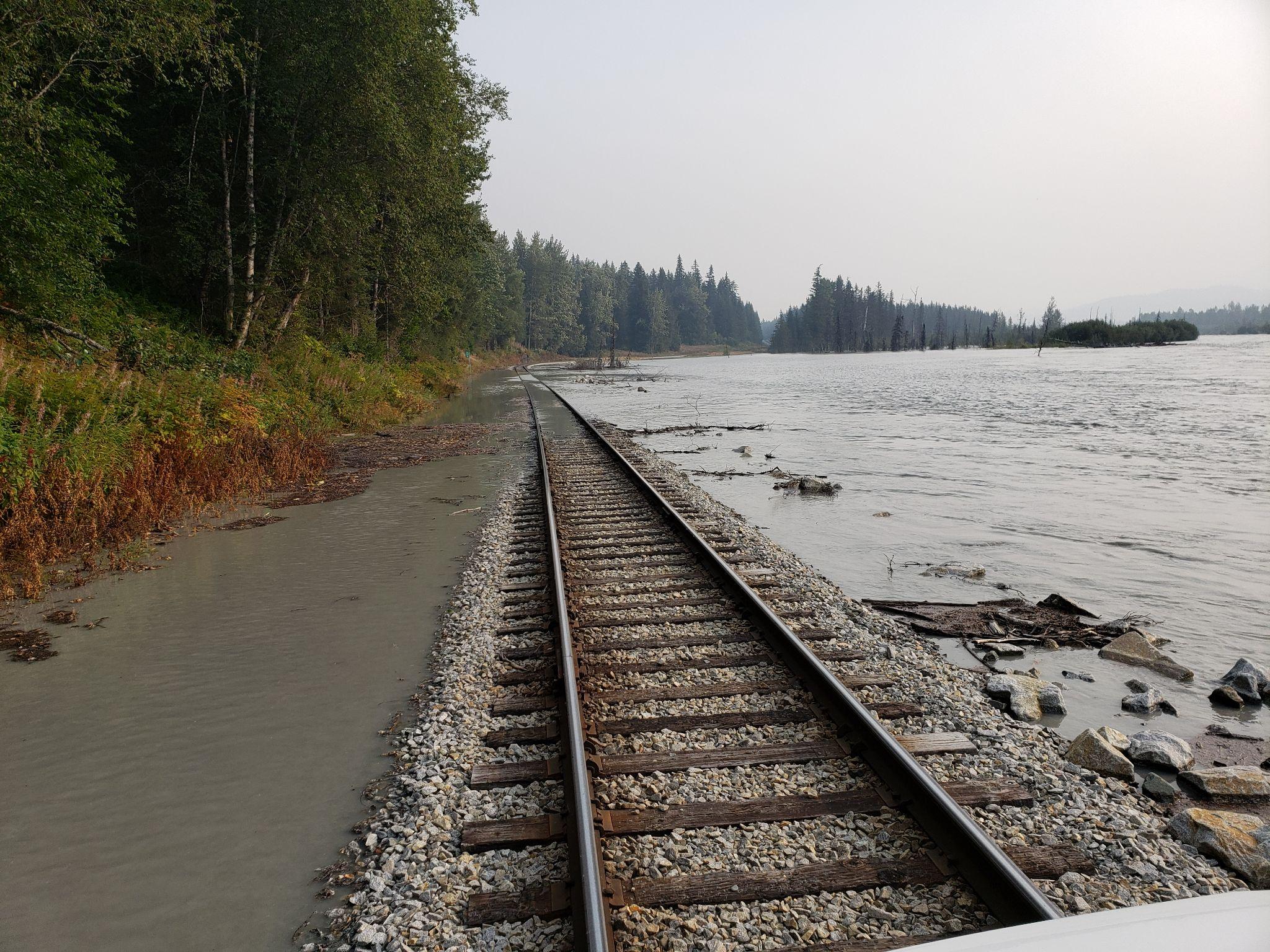 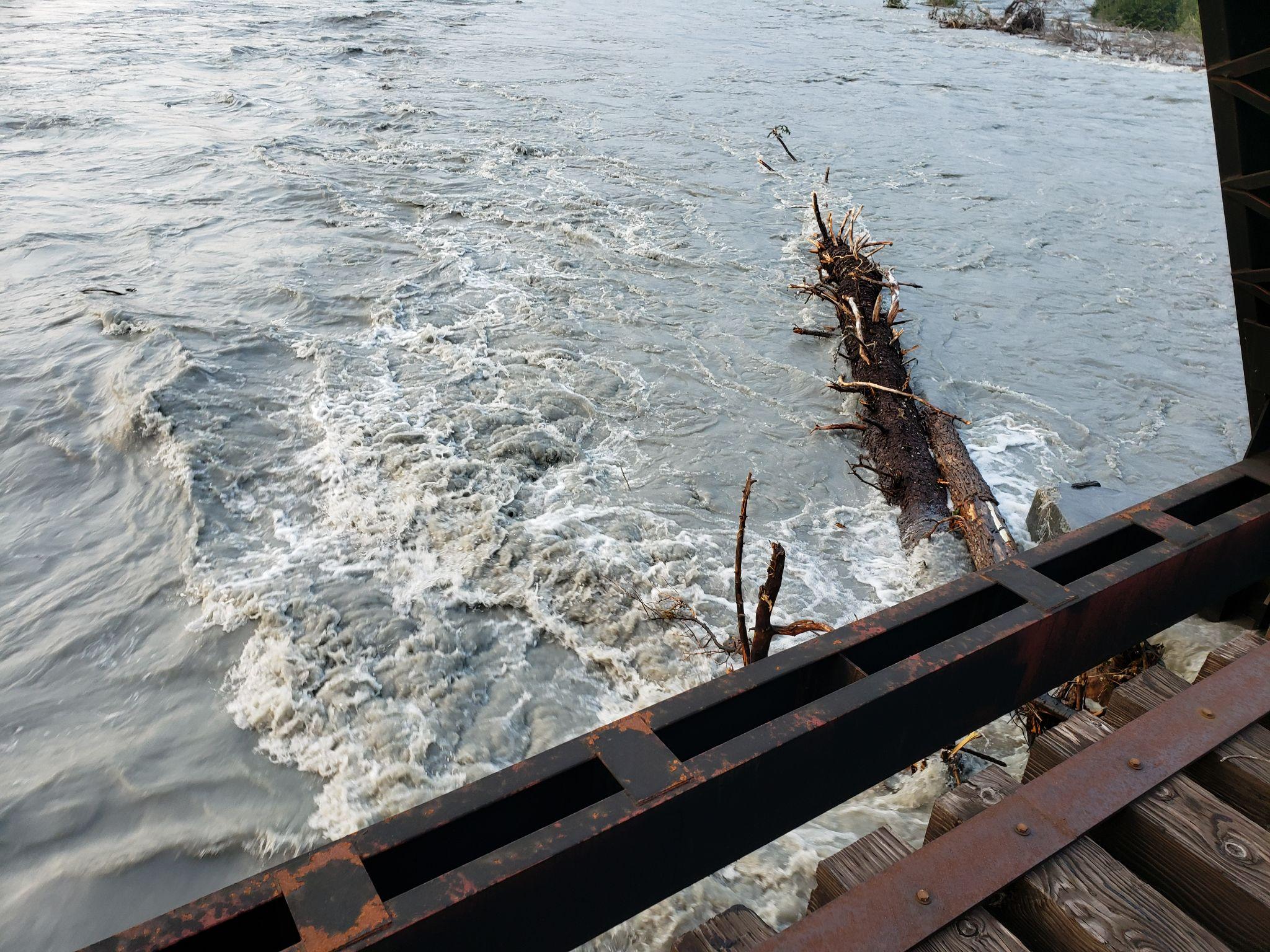 15
ARRC photo showing rail damage due to 2019 flood
Debris caught on 14.5 low chord in 2019 flood
2. Superstructure Replacement
Removal and replacement of existing superstructure
Approach span replacement
Construction and installation of new superstructures at higher elevation
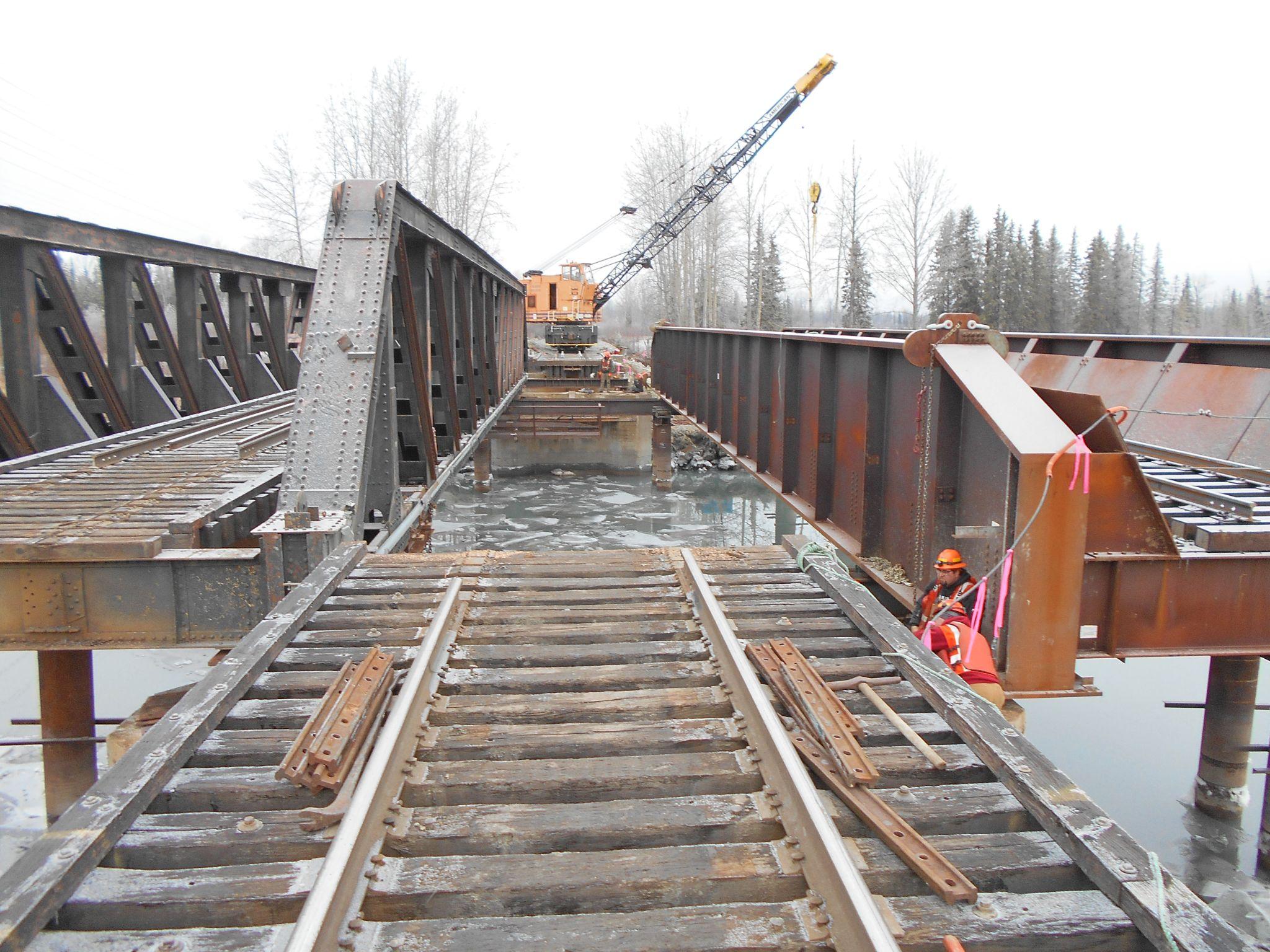 New Bridge
Old Bridge
Construction on ARRC bridge 147.4
16
[Speaker Notes: Approach spans replaced in south approach with precast concrete (shallow bedrock, geotech report), and in north approach with sheet pile bulkhead (cheaper). Low chord raise needs to consider the WSE raise as a result of approach span replacement, likely need >4ft raise. 
Very expensive and time consuming. Long track closure.]
3. Substructure Replacement
Install temporary supports and jack bridge
Construct new piers
Remove existing piers
Install straddle cap
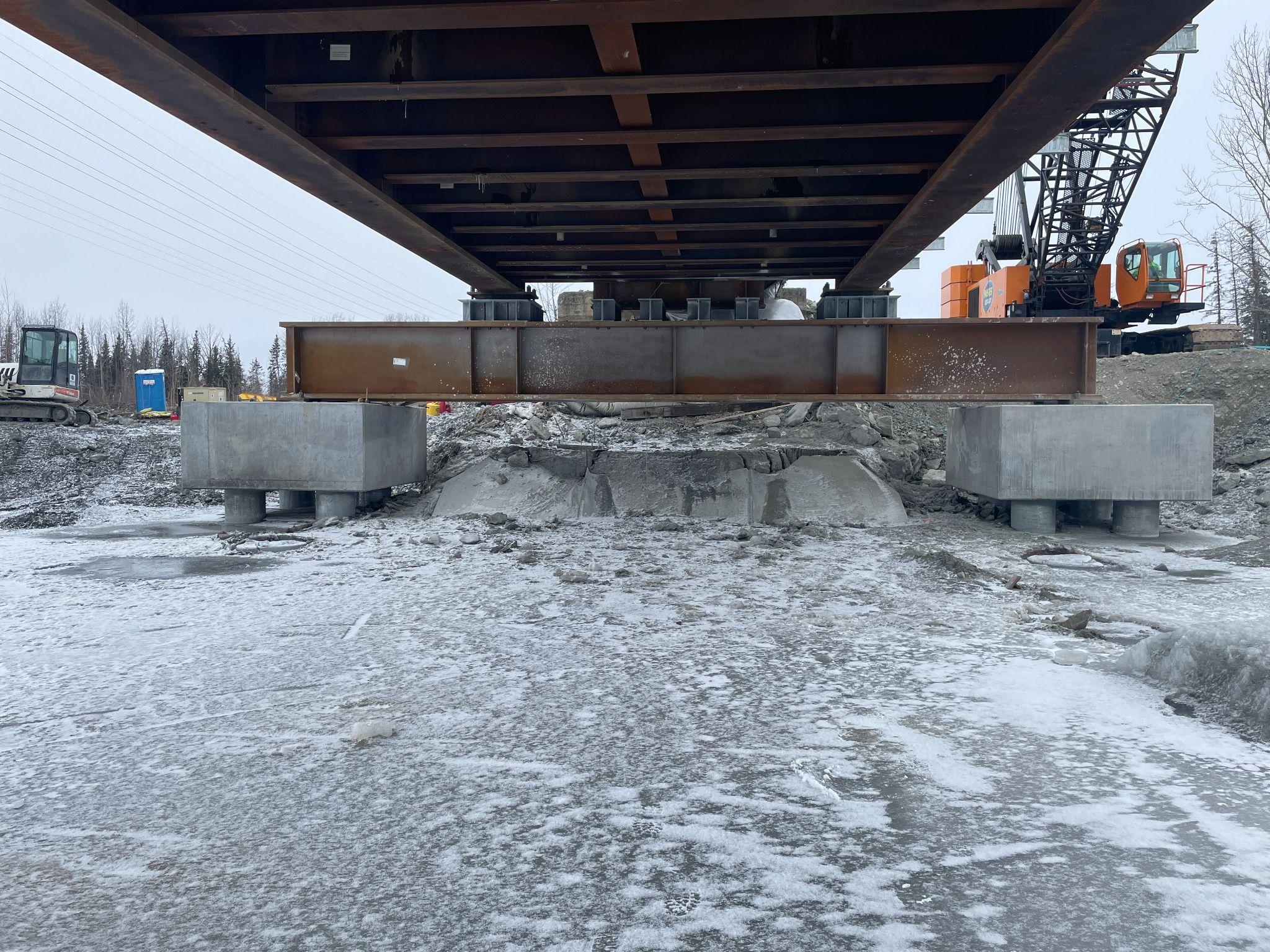 Straddle Cap
New Pier
New Pier
Existing Pier
BR 147.4 pier replacement using straddle cap (ARRC)
17
[Speaker Notes: Existing piers would need to be removed and new, 4ft taller piers would be installed while bridge it out of construction zone.]
4. Bridge Superstructure Raise
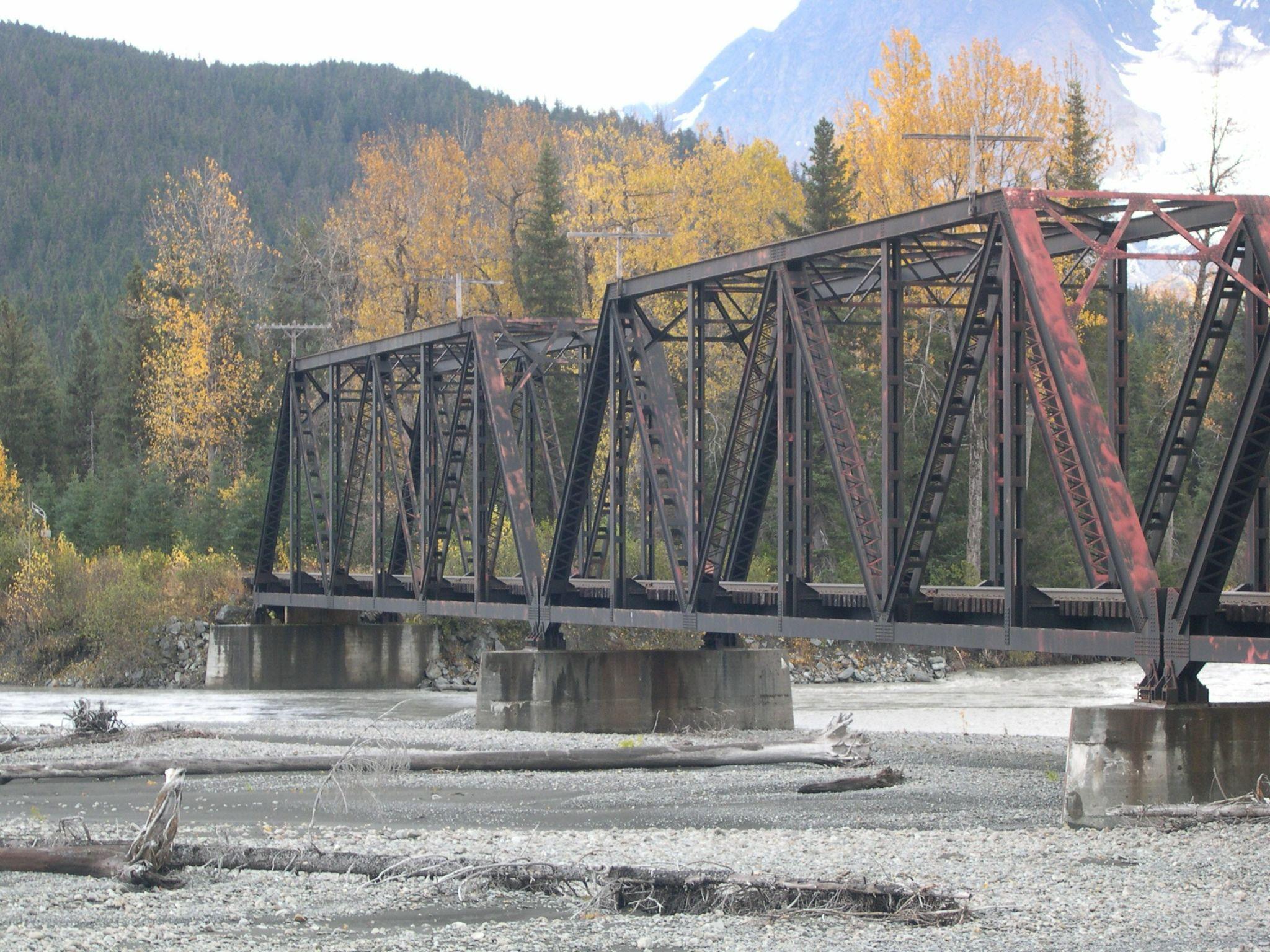 Raise executed in 4”-6” increments
Allows for track openings between each small raise
Raise and replace approach spans with new girders
View towards south approach
18
[Speaker Notes: Incremental raise to accommodate shift from open to ballast deck. Further details considered for this alternative because it is the least costly]
4. Bridge Superstructure Raise
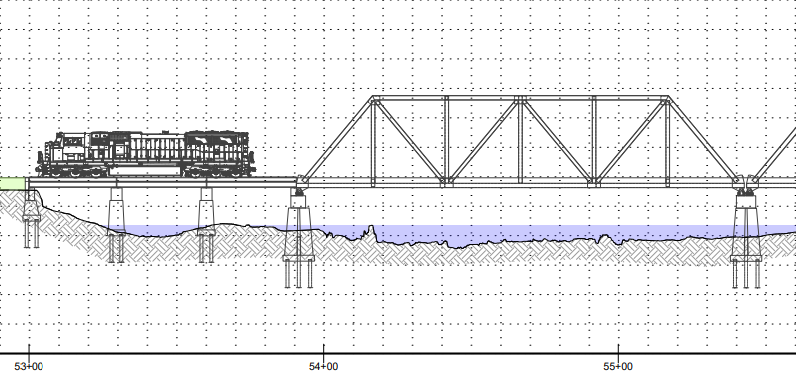 Bridge After Raise
New Fill
Riverbed
Approach Spans
Current Bridge Elevation
19
5. Track Realignment
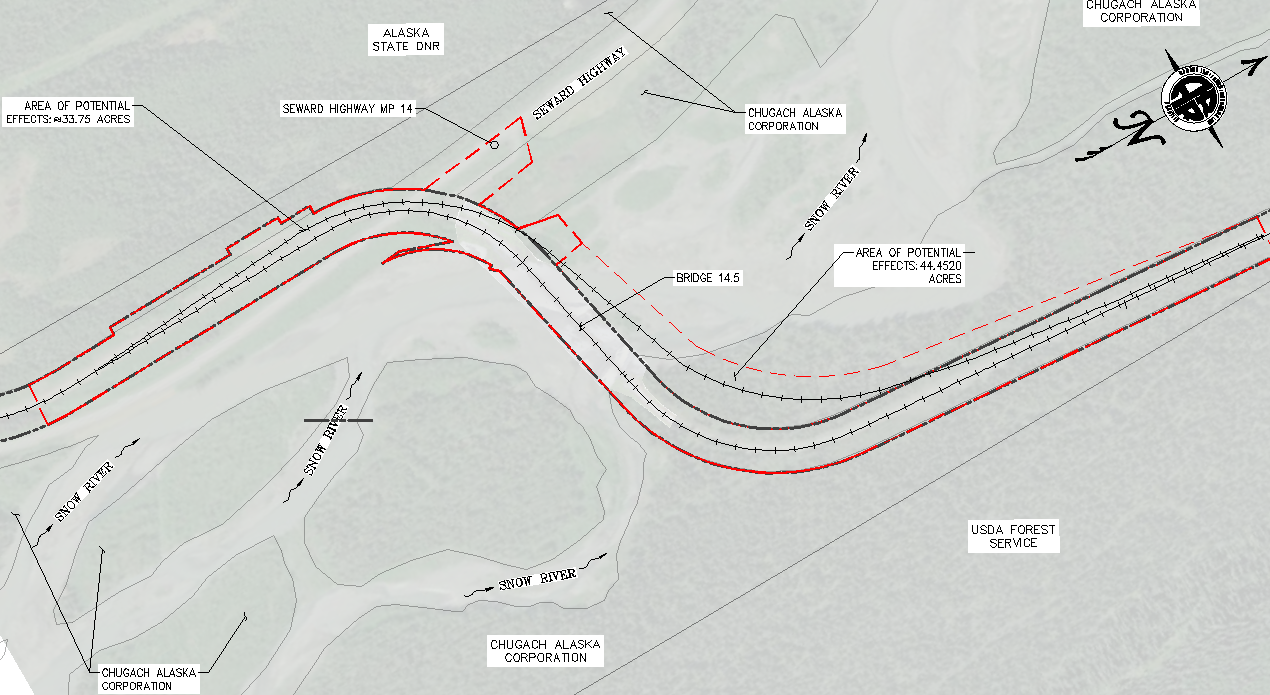 Blast rock face on southern approach
New bridge
Existing structure services rail during new construction
Potential Realignment Strategy
20
[Speaker Notes: Rock face blasting for realignment curve needs. New structure needed, old structure can be used during the construction period. AKDOT needs to address our height requirements for new overpass.
Permitting nightmare]
Alternative Evaluation
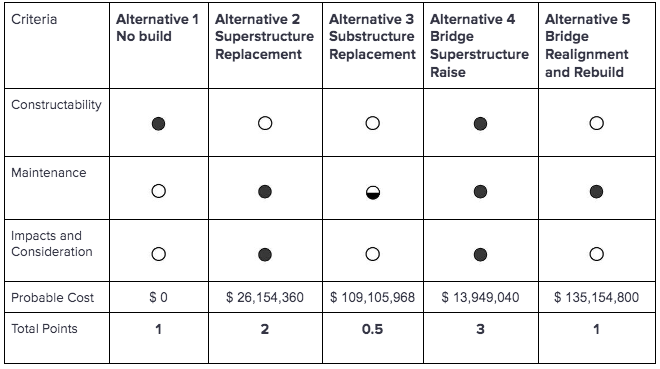 = 0 points

= 0.5 points

= 1 points
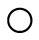 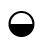 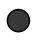 21
Cost Estimate
$0
Alternative 1
$26,154,360
Alternative 2
$109,105,968
Alternative 3
$13,949,040
Alternative 4
22
$135,154,800
22
Alternative 5
Alternative Evaluation
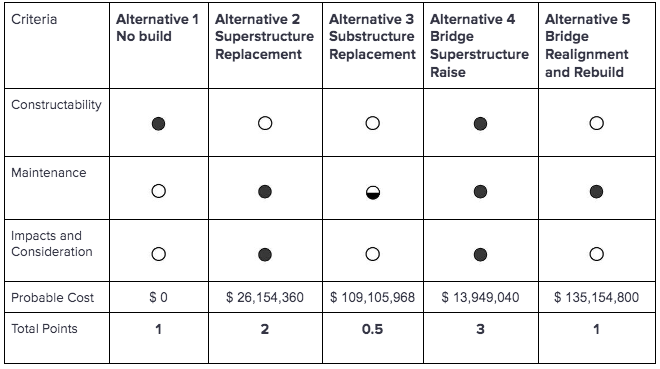 = 0 points

= 0.5 points

= 1 points
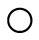 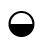 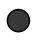 23
Construction Methods
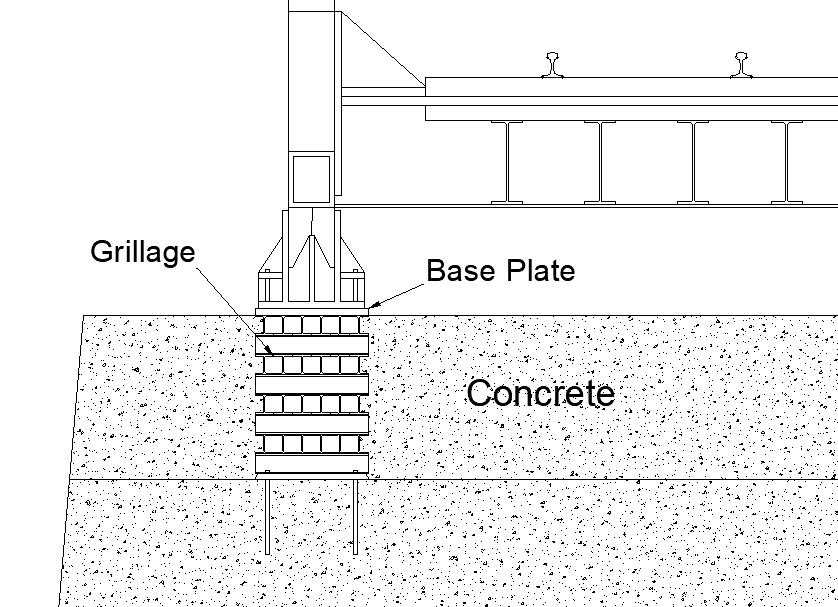 Insert shims on existing piers as space opens
Interconnection using structural fasteners or welding
Concrete connection done using anchors
Set a concrete form around grillage
Place concrete
Concrete-encased steel grillage
24
[Speaker Notes: Same quick process to get bridge to final elevation, then molds set for the cast-in-place concrete encasement. Use finishing detail to seal steel from weathering. THis will provide protection and increased lateral support to the substructure.]
Summary
Snow River Bridge raise aims to prevent damage from flooding to the railroad route
UAAR Consultants followed the Design Criteria to evaluate different alternatives
Our firm recommends Alternative 4 as the preferred alternative
25
What we learned
Time Management
Civil 3D Design and Plan sets
Presentation creation and skills
Communication with a Team
Budget and Report Creation
26
References
HDR, T. H. (2021). Bridge 86.6 over Bird Creek, 15% Bridge Design –Alternatives Memo. Anchorage.
Michael Baker International. (2020). Snow River Initial 2D Modeling Report. Anchorage.
Michael Baker International. (2023). 2023 Snow River Modeling Project Memo. Anchorage.
Northern Geotechnical Engineering, Inc. d.b.a.Terra Firma Testing. (2023). GEOTECHNICAL FINDINGS FOR THE SITE OF THE ALASKA RAILROAD CORPORATION RAILBRIDGE BR14.5–SNOW RIVER, ALASKA. Anchorage.
27
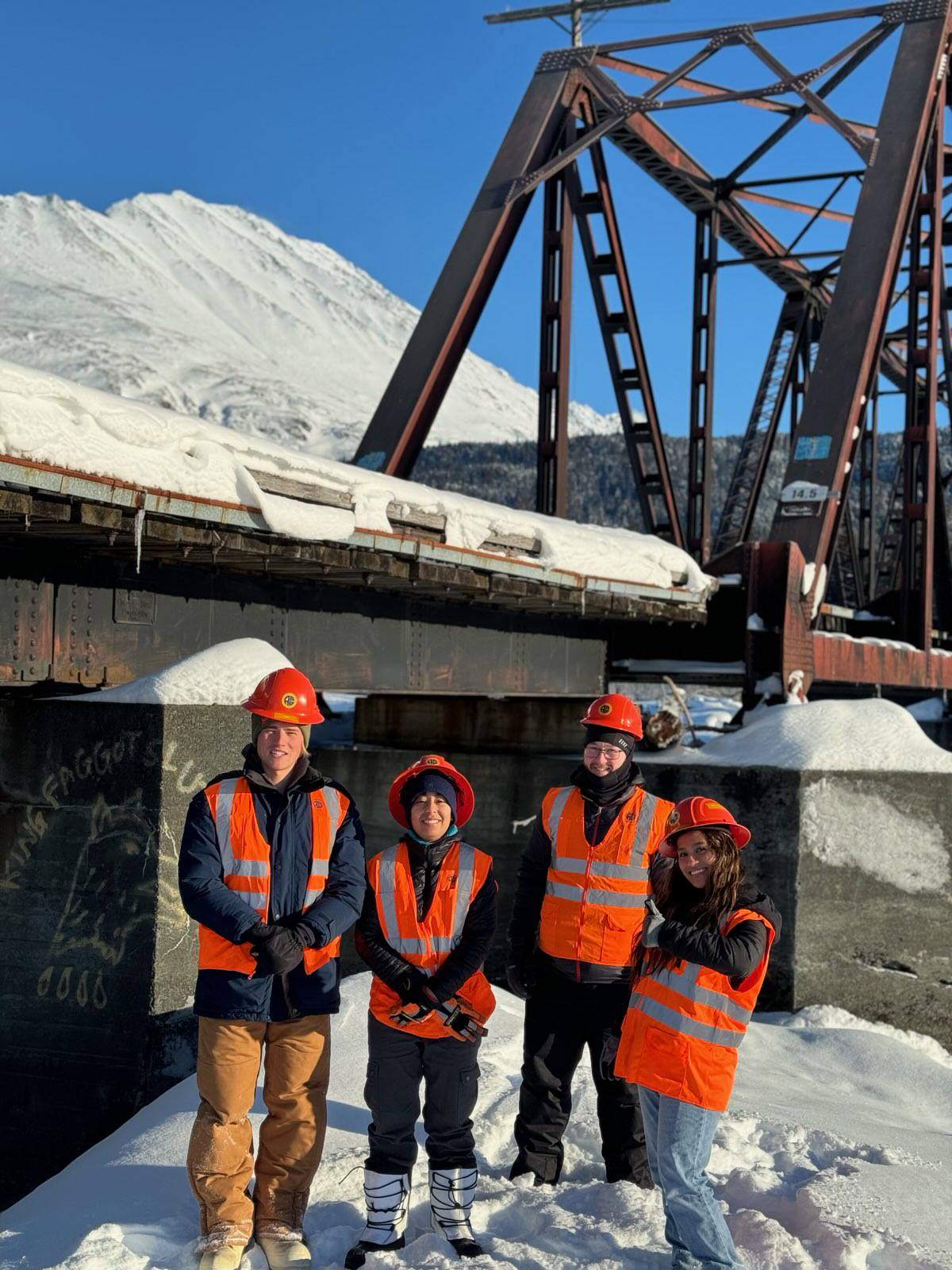 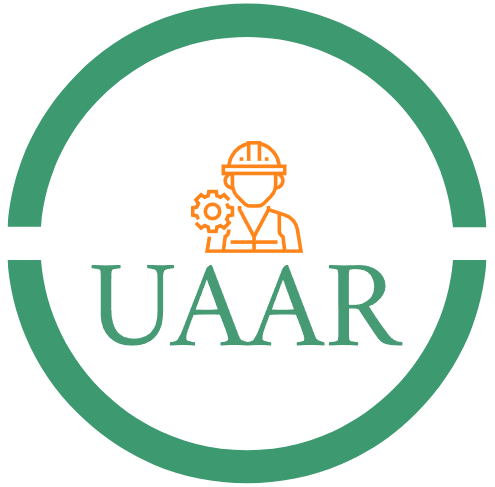 Questions?
Please Contact: damelgar@alaska.edu
28
[Speaker Notes: Ask Brian for Team photo]